CMSC 28100Introduction to Complexity TheorySpring 2025Instructor: William Hoza
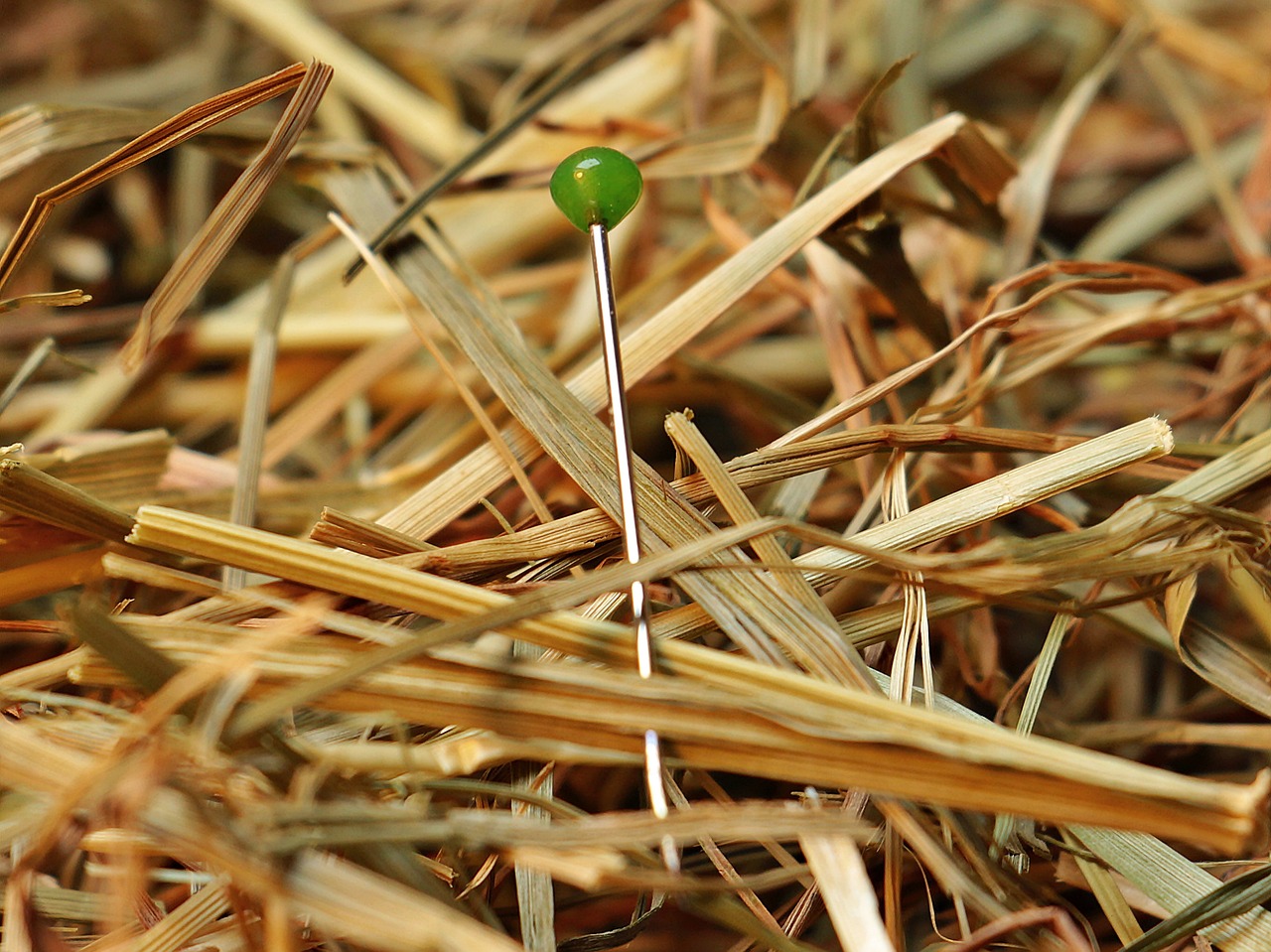 1
Post’s Correspondence Problem
Given: a set of “dominos”

Goal: Determine whether it is possible to generate a “match”

in which the sequence of symbols on top equals the sequence of symbols on the bottom
Using the same domino multiple times is permitted
2
Post’s Correspondence Problem is undecidable
3
Modified PCP
4
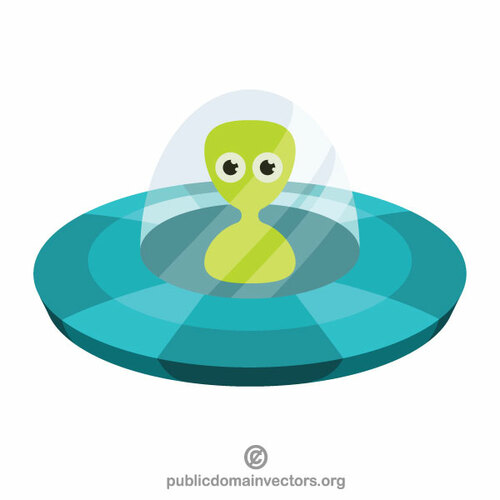 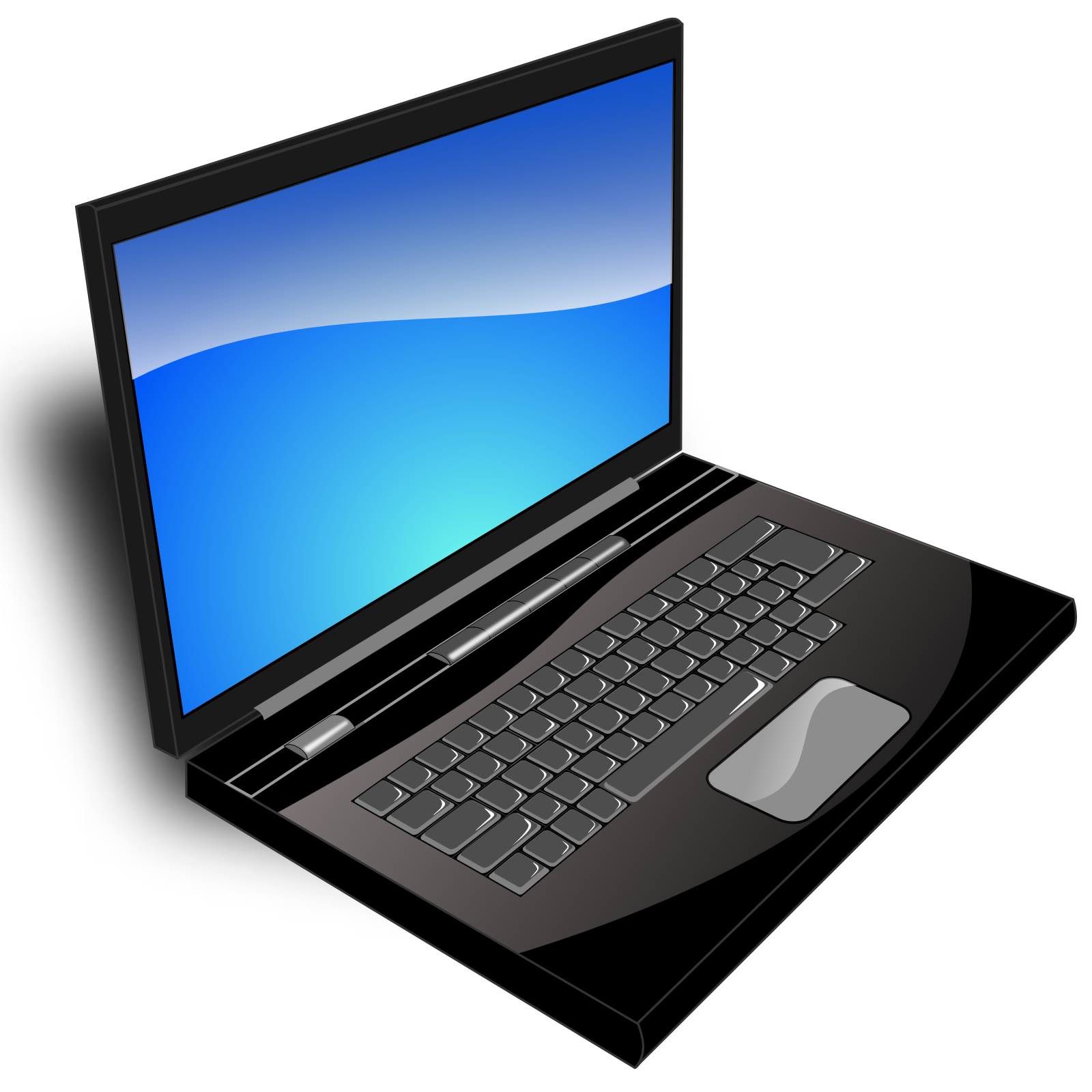 5
6
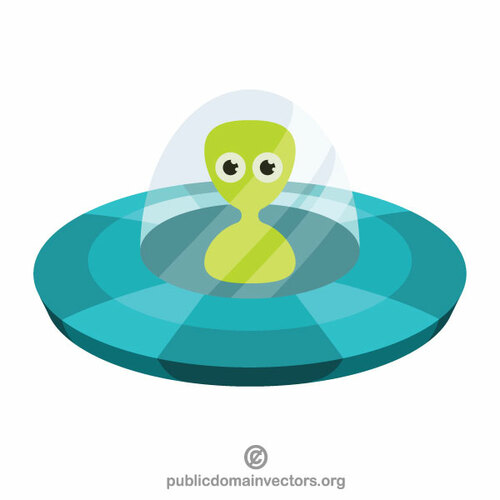 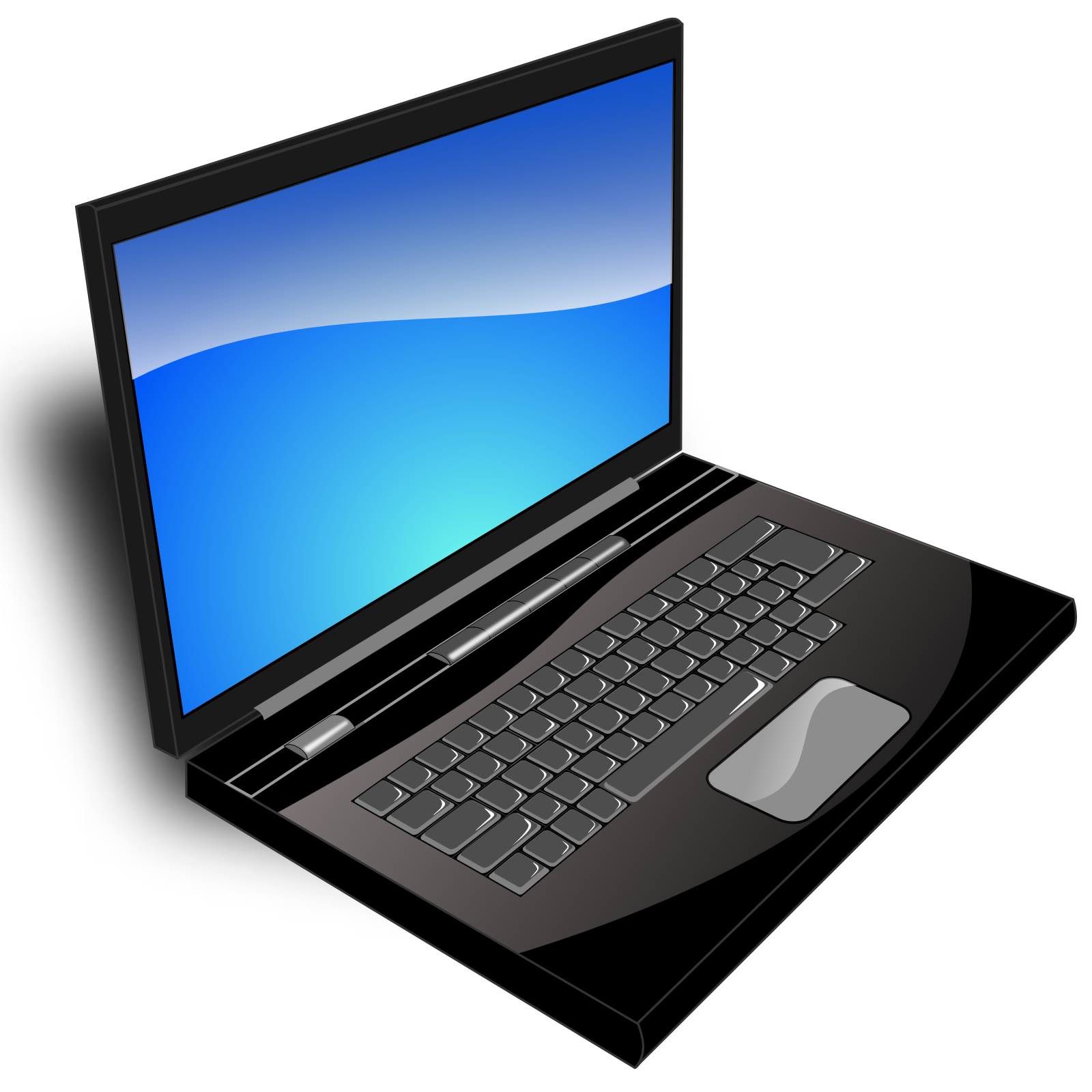 7
Post’s Correspondence Problem is undecidable
8
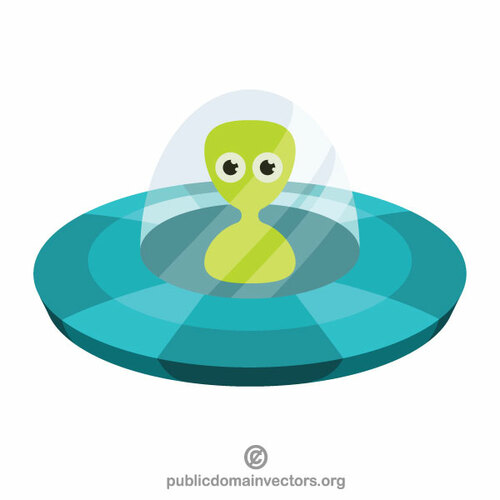 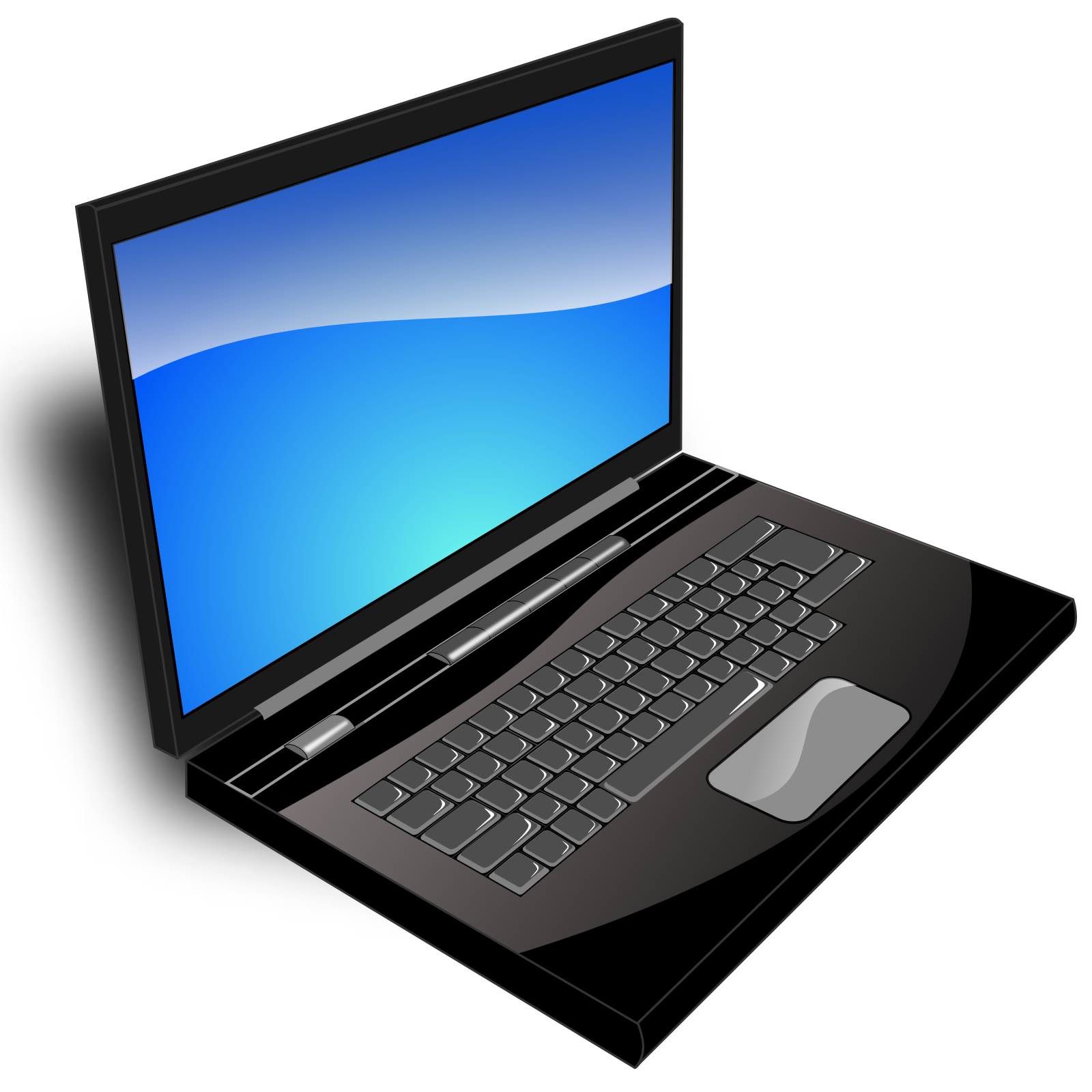 9
Suppose the MPCP instance has a match: 
Then the PCP instance also has a match:
10
11
Post’s Correspondence Problem is undecidable
12
Post’s Correspondence Problem: Recap
Post’s Correspondence Problem seems like “just a domino puzzle”
However, we showed how to build a computer out of dominos!
PCP was secretly a problem about Turing machines all along!
13
Undecidability
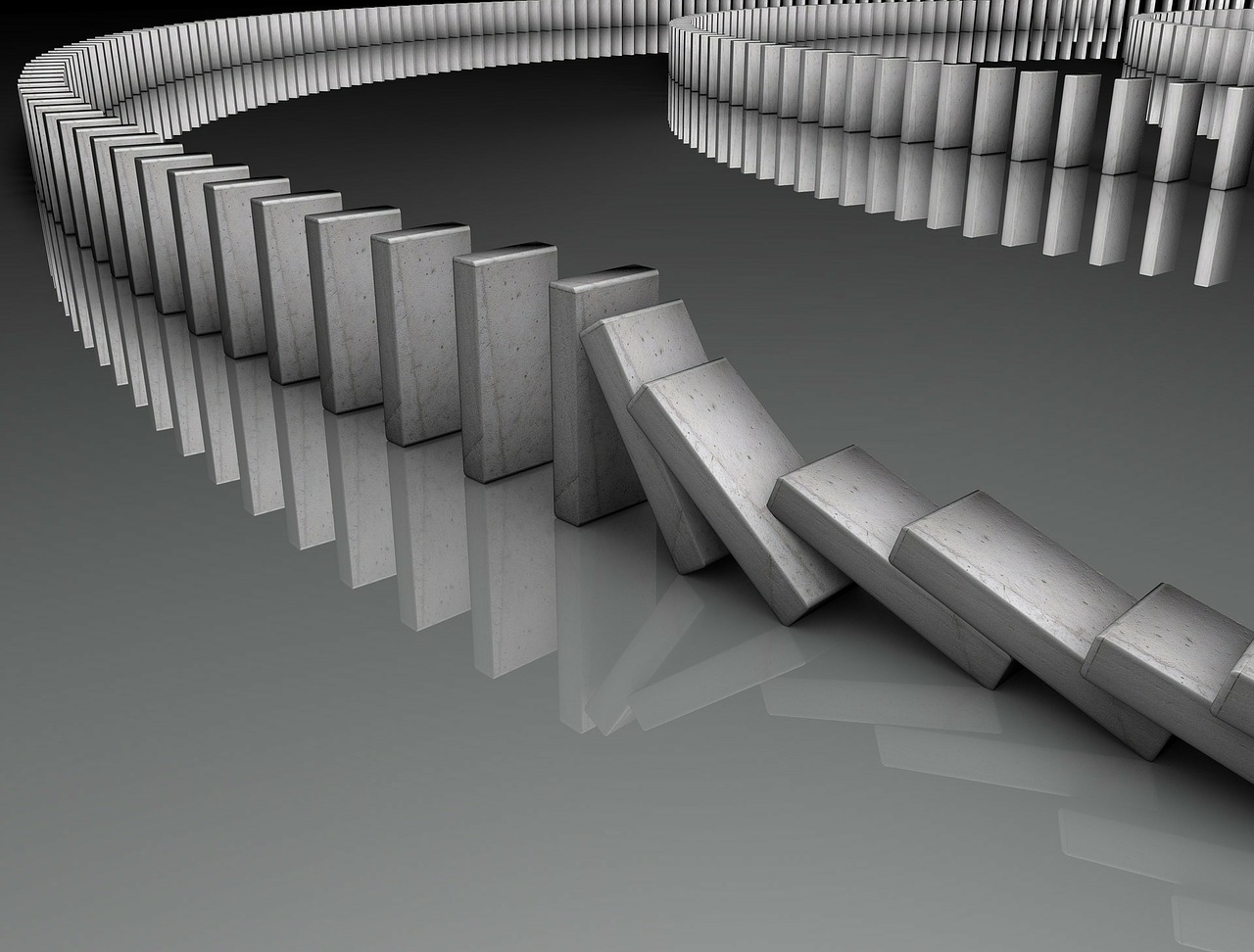 14
The halting problem
15
Code as data II
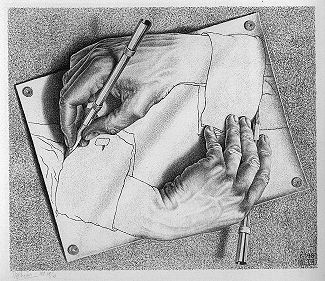 “Drawing Hands.”
(1948 lithograph by M. C. Escher)
16
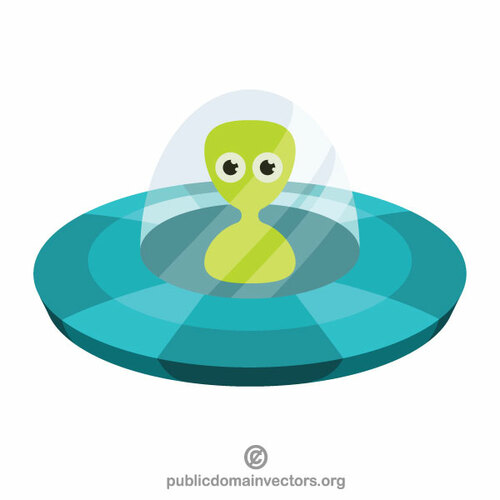 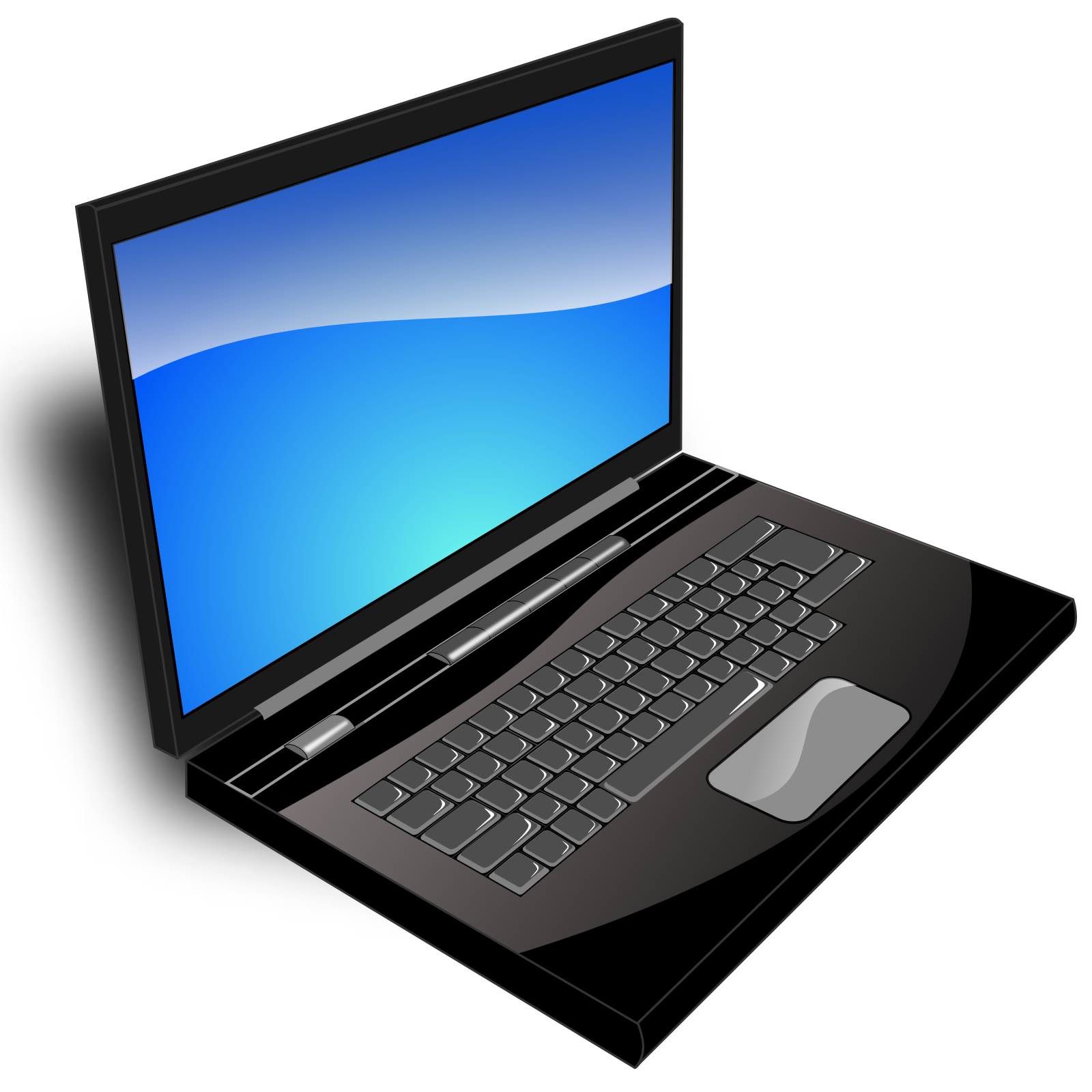 17
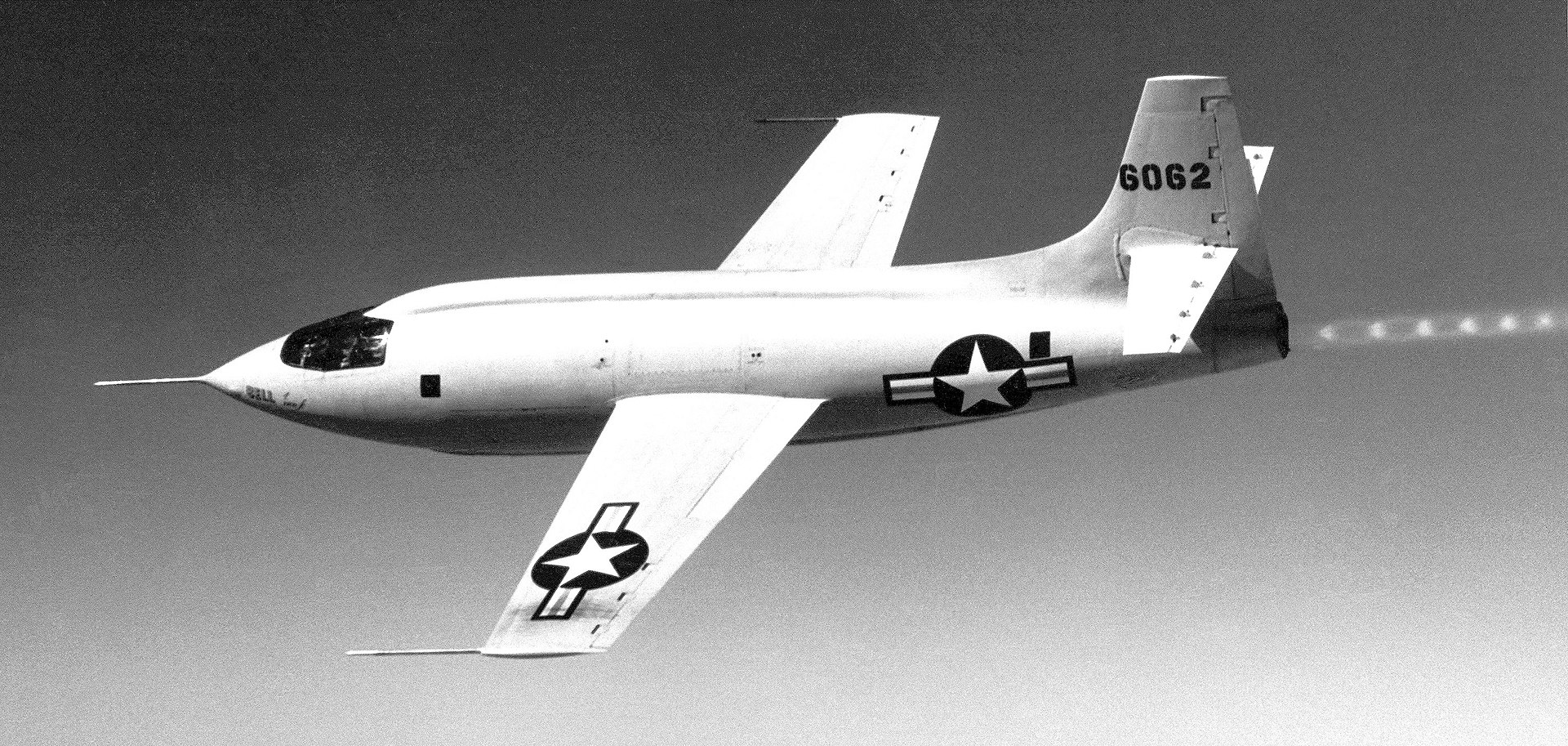 The Church-Turing thesis, revisited
18
Hypercomputers
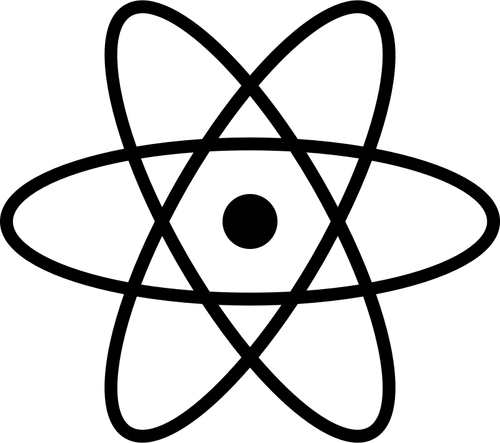 A hypercomputer is a hypothetical device thatcan solve some computational problem that cannotbe solved by Turing machines, such as the halting problem
Could it be possible to build a hypercomputer?
We could try using quantum physics, antimatter, black holes, dark energy, superconductors, wormholes, closed timelike curves, …
19
The Physical Church-Turing Thesis
20
The Physical Church-Turing Thesis
The standard Church-Turing thesis is a philosophical statement
The Physical Church-Turing thesis is a scientific law
Conceivably, it could be disproven by future discoveries… but that would be very surprising
Analogy: Second Law of Thermodynamics
Analogy: Cannot travel faster than the speed of light
21
Which problemscan be solvedthrough computation?
22
Which languages are decidable?
23
Some more undecidable problems
24
Hilbert’s 10th problem
25
Matrix mortality
26
Derivatives vs. Integrals
27
Elementary functions
28
Integration is undecidable
29
[Speaker Notes: https://en.wikipedia.org/wiki/Richardson%27s_theorem]